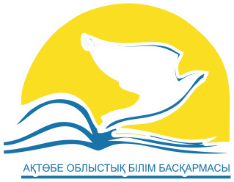 «АҚТӨБЕ ОБЛЫСЫНЫҢ 
14 НЫСАНАЛЫ МЕКТЕПТЕРІН ДАМЫТУ» ЖОБАСЫ
2024 жыл
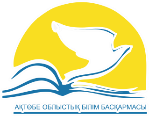 АҚТӨБЕ ОБЛЫСЫ БОЙЫНША ЖОБАЛЫҚ КЕҢСЕНІҢ 
ЖҰМЫСЫНА ЖАУАПТЫ ҚЫЗМЕТКЕРЛЕРІ
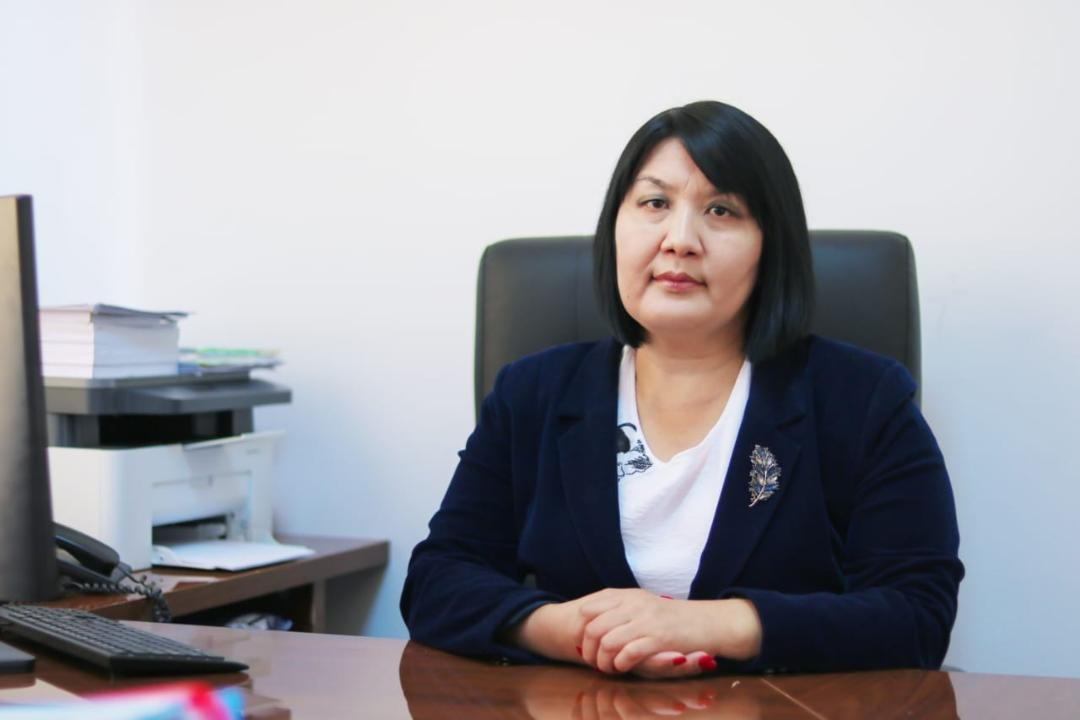 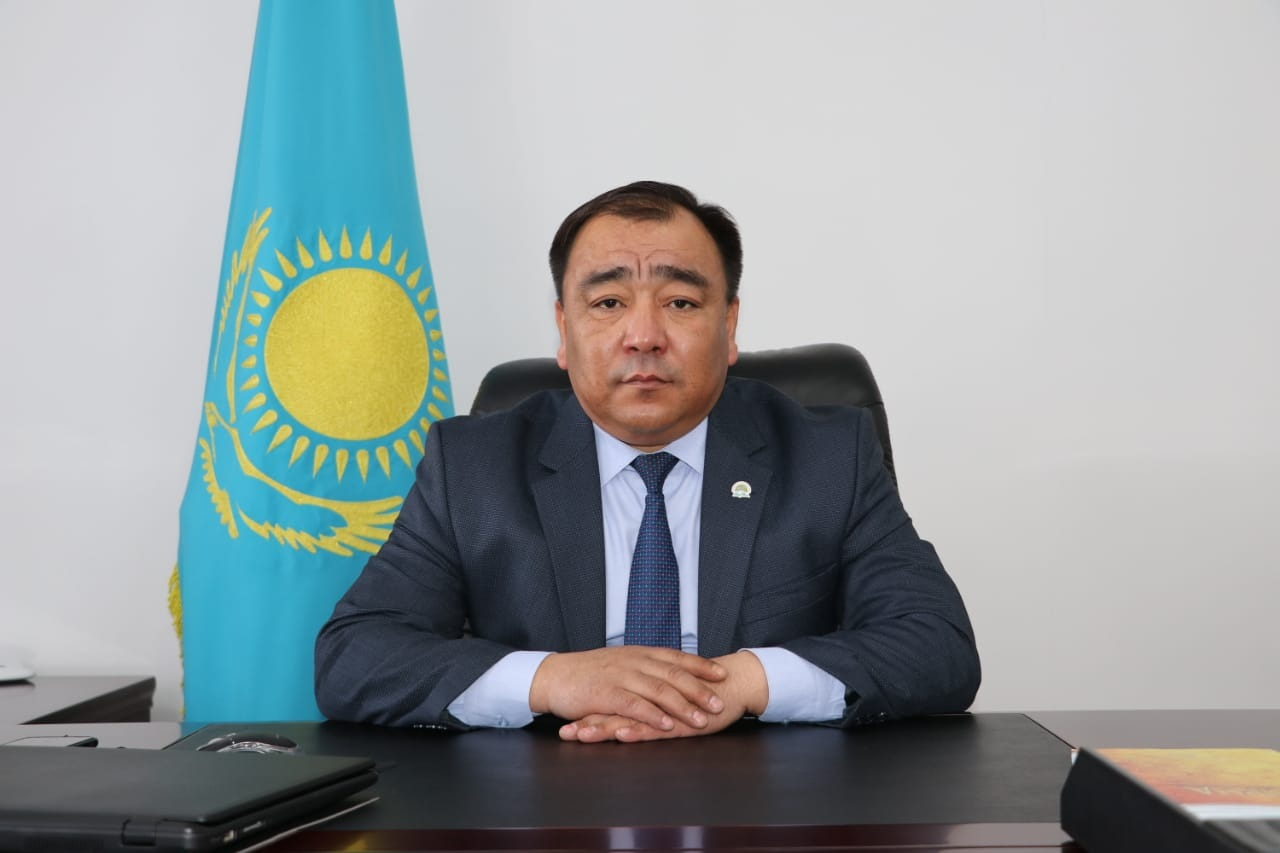 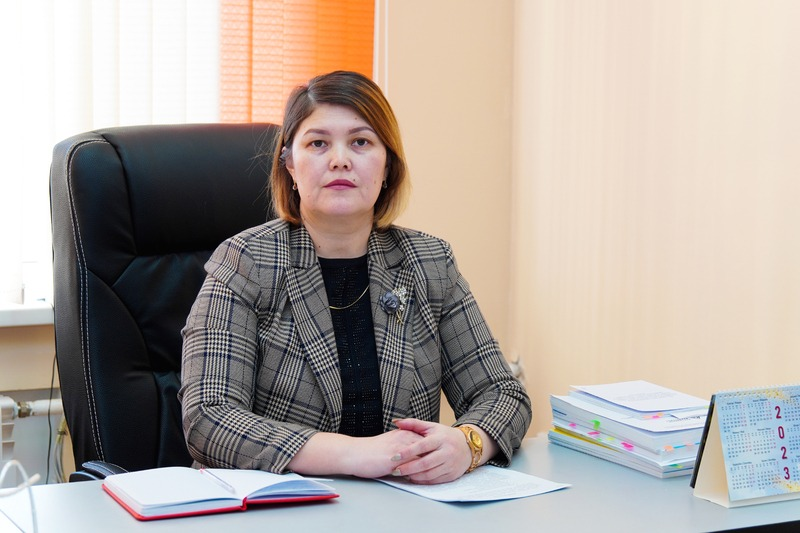 Бертлеуова 
Нұргүл Лескенқызы
Жалғас Нұрлыгүл Жалғасқызы
Батырхан 
Жолдас Нурланұлы
Ақтөбе облысы 
әкімінің орынбасары
Ақтөбе облысы 
білім басқармасының 
басшы орынбасары
Ақтөбе облыстық
әдістемелік орталығы
 директорының орынбасары
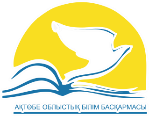 АҚТӨБЕ ОБЛЫСЫ БОЙЫНША ЖОБАЛЫҚ КЕҢСЕНІҢ 
ЖҰМЫСЫНА ЖАУАПТЫ ҚЫЗМЕТКЕРЛЕРІ
ҮЙЛЕСТІРУШІ
ҮЙЛЕСТІРУШІ
ҮЙЛЕСТІРУШІ
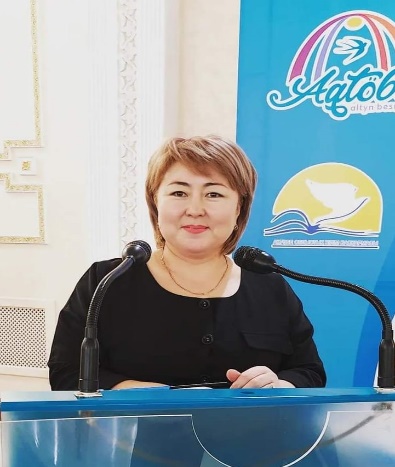 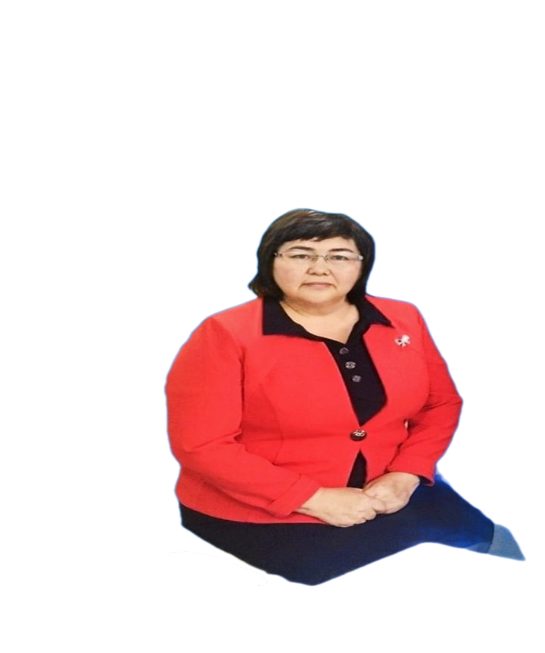 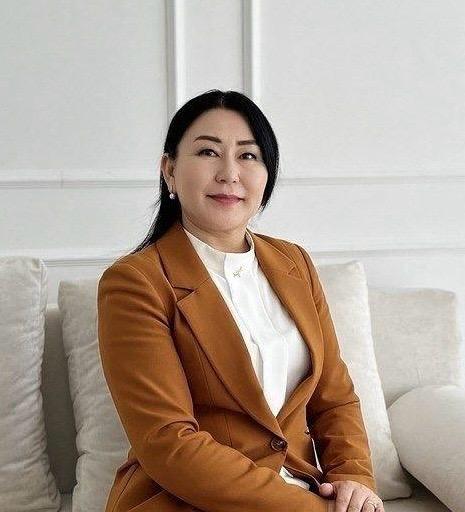 Жубаева Светлана Онайевна
+7-701-326-9842
Куразова Куралай Ильясовна
+7-771-768-1050
Раисова Мирамгуль Амангельдиновна
+7-771-185-4501
Ақтөбе қаласы 
№5 ОМ, №12, Ә.Марғұлан    
      атындағы №71 ОМ
Алға ауданы №1 МБ, Байғанин ауданы  №3 Қарауылкелді  ОМ, Хромтау ауданы Ақжар ОМ
Ақтөбе қаласы, 
Облыстық санаторлық  
мектеп-интернат
Облыстық әдістемелік орталығының
 бөлім басшысы
Облыстық әдістемелік орталығының әдіскері
Облыстық әдістемелік орталығының әдіскері
ҮЙЛЕСТІРУШІ
ҮЙЛЕСТІРУШІ
ҮЙЛЕСТІРУШІ
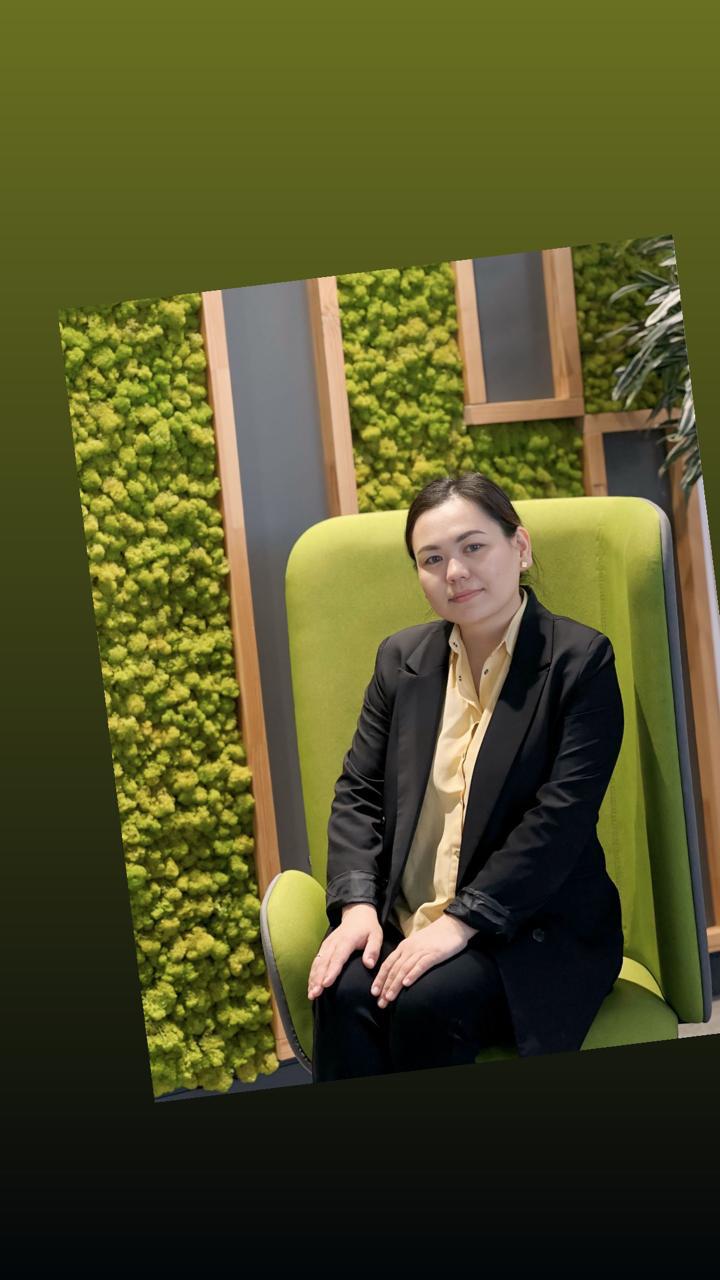 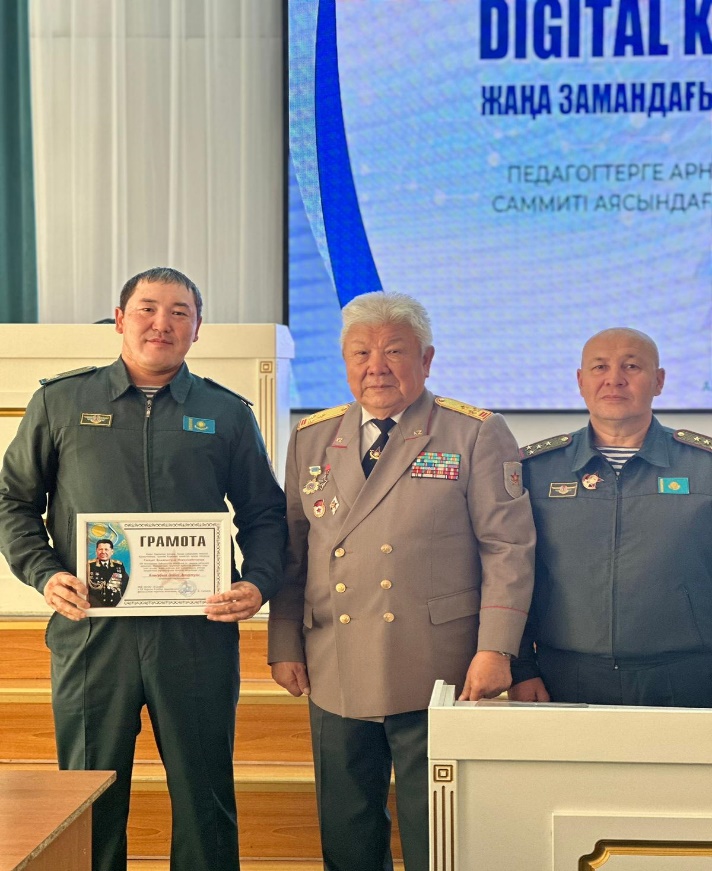 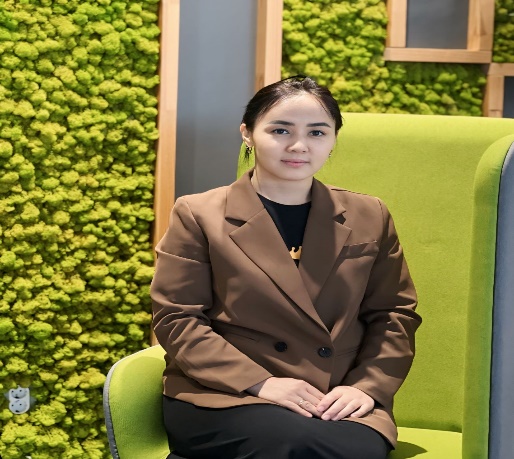 Көшербаев Әлібек Арнауытұлы
+7-777-158-9895
Жубаева Светлана Онайевна
+7-701-326-9842
Асан Дина 
Нурлановна
+7-778-934-7181
Ақылбаева Алтынай Айбекқызы
+7-778-153-1694
Ақтөбе қаласы, 
М.Арын атындағы 
Қарғалы ҚОМ, №53 ОМ
Ақтөбе қаласы, 
№1  ОМ, №28 ОМ
Ақтөбе қаласы, 
№36  ОМ, №16 ОМ. №26 ОМ
Облыстық әдістемелік орталығының әдіскері
Облыстық әдістемелік орталығының әдіскері
Облыстық әдістемелік орталығының әдіскері
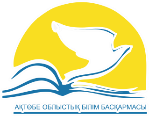 «НЫСАНАЛЫ» МЕКТЕПТЕРМЕН ЖҰМЫС ЖАСАЙТЫН
 ӘДІСКЕРЛЕР
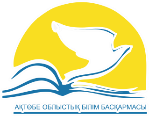 АҚТӨБЕ ОБЛЫСЫ БОЙЫНША ЖОБАЛЫҚ КЕҢСЕНІҢ МАҚСАТТАРЫ
МАҚСАТТЫ МЕКТЕПТЕРДІҢ АҒЫМДАҒЫ ЖАҒДАЙЫН ТАЛДАУ ЖӘНЕ БАҒАЛАУ
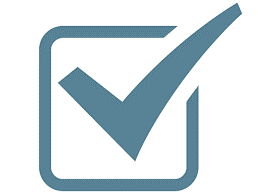 Оқу-тәрбие процесінде, басқаруда, кадрлармен қамтамасыз етуде, материалдық-техникалық базада (МТБ) және қаржыландыруда негізгі қажеттіліктерді анықтау
ӘРБІР МАҚСАТТЫ МЕКТЕП ҮШІН ЖЕКЕ ПОРТТЕРДІ ӘЗІРЛЕУ
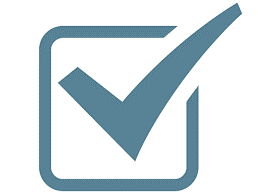 Әр мектептің ағымдағы жағдайы туралы кешенді көзқарасты қалыптастыру үшін статискалық деректерді жинау және талдау
КАДРЛЫҚ ӘЛЕУЕТТІ ҚОЛДАУ ЖӘНЕ ДАМЫТУ
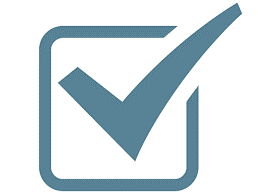 Педагогтер пен мақсатты мектеп басшыларының кәсіби деңгейін бағалау және олардың біліктілігін арттыру бойынша іс-шараларды ұйымдастыру
БІЛІМ БЕРУ НӘТИЖЕЛЕРІН ЖАҚСАРТУДЫ ҚАМТАМАСЫЗ ЕТУ
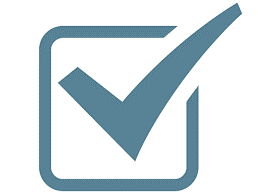 Мақсатты мектептерде оқушылардың үлгерімін жақсарту бойынша іс-шараларды әзірлеу және іске асыру
ҚАУІПСІЗ ЖӘНЕ ҚОЛАЙЛЫ ОҚУ ОРТАСЫН ҚАМТАМАСЫЗ ЕТУ
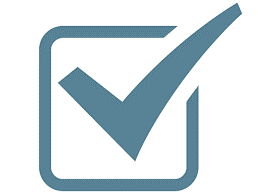 Мектептердің материалдық-техникалық базасын бағалау және жақсарту, соның ішінде заманауи оқу материалдары мен технологияларына қол жеткізу және психологиялық климатты жақсарту
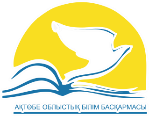 АҚТӨБЕ ОБЛЫСЫ БОЙЫНША  ЖОБАЛЫҚ КЕҢСЕНІҢ МІНДЕТТЕРІ
ДЕРЕКТЕРДІ ЖИНАУ ЖӘНЕ БАҚЫЛАУ
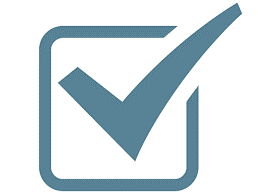 Оқу үлгерімі, сыртқы және ішкі бағалау нәтижелері, кадрлық қамтамасыз ету және МТБ сияқты нысаналы мектептердің негізгі көрсеткіштері бойынша сандық деректерді тұрақты жинау мен талдауды ұйымдастыру
ҰСЫНЫСТАР МЕН ЖАҚСАРТУ ЖОСПАРЛАРЫН ӘЗІРЛЕУ
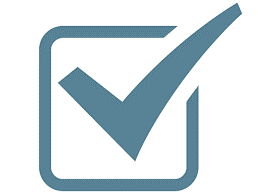 Анықталған мәселелерді шешуге және жақсарту мүмкіндіктерін іске асыруға бағытталған жеке портреттерді талдау негізінде әр мектепке арналған ұсыныстар мен іс-қимыл жоспарларын әзірлеу
СТЕЙКХОЛДЕРЛЕРМЕН ҮЙЛЕСТІРУ ЖӘНЕ ӨЗАРА ӘРЕКЕТТЕСУ
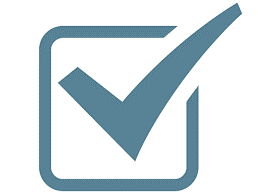 Нысаналы мектептерді дамыту жөніндегі іс-шараларды іске асыру үшін өңірлік және республикалық органдармен, білім беру мекемелерімен және басқа да мүдделі тараптармен өзара іс-қимыл жасау
КӘСІБИ ДАМУДЫ ҚОЛДАУ
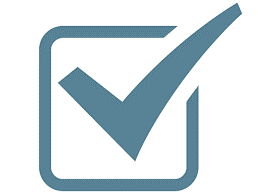 Педагогтар мен басшылар үшін біліктілікті арттыру жөніндегі іс-шараларды ұйымдастыру және өткізу, сондай-ақ олардың тиімділігіне мониторинг жүргізу
ІС-ШАРАЛАРДЫ БАҒАЛАУ ЖӘНЕ ТҮЗЕТУ
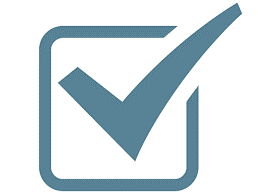 Іске асырылатын іс-щаралардың тиімділігіне тұрақты мониторинг пен бағалауды жүзеге асыру, нәтижелерге сәйкес жоспарлар мен стратегияларды түзету
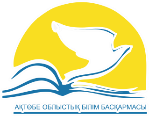 МАҚСАТТЫ МЕКТЕП МҰҒАЛІМДЕРІНІҢ БІЛІКТІЛІГІН АРТТЫРУ ҚАЖЕТТІЛІГІ
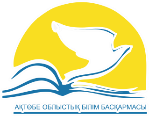 НЫСАНАЛЫ МЕКТЕПТЕР БОЙЫНША АҚПАРАТ
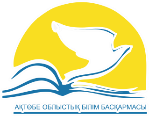 НЫСАНАЛЫ МЕКТЕПТЕР БОЙЫНША АҚПАРАТ
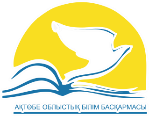 НЫСАНАЛЫ МЕКТЕПТЕР БОЙЫНША АҚПАРАТ